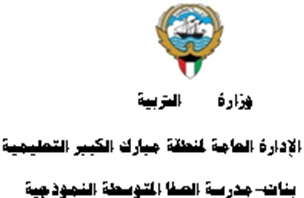 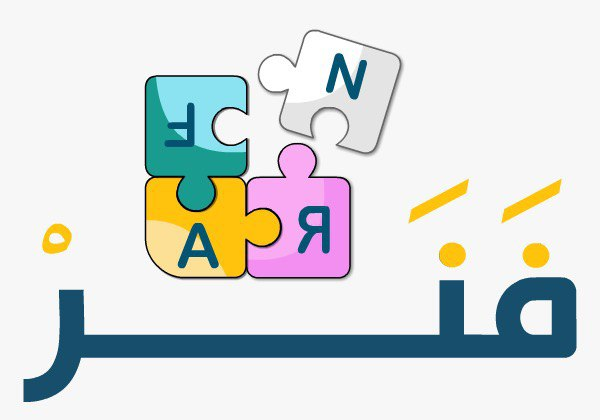 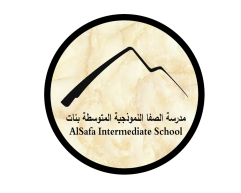 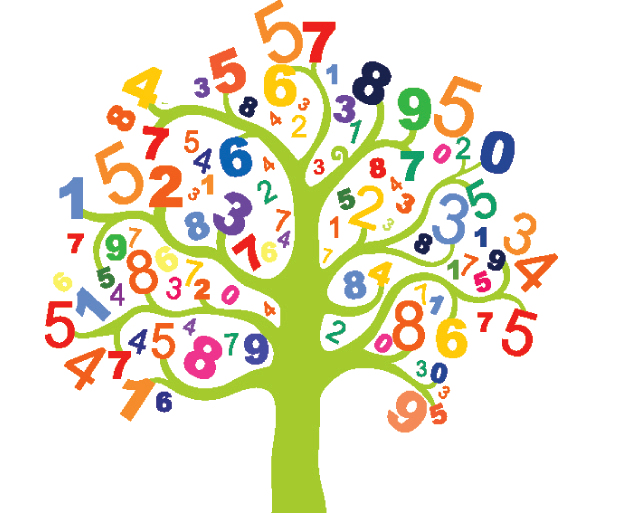 (3-1): الأعداد الصحيحةإعداد المعلمة: أ. نوره راشد
رئيسة قسم الرياضيات : هنادي العمران 
مديرة المدرسة : أ / ليلى حسين  اكبر
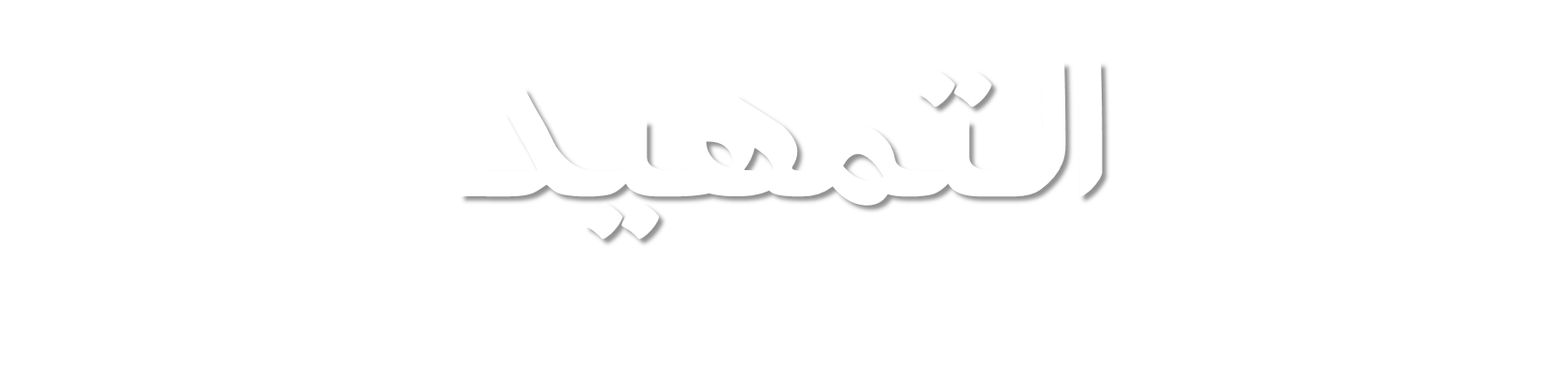 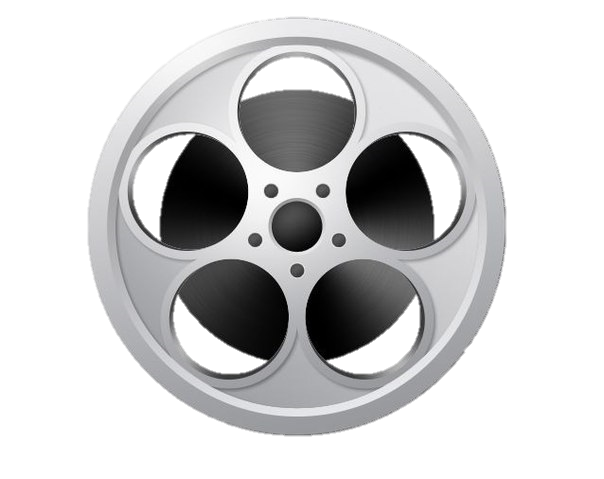 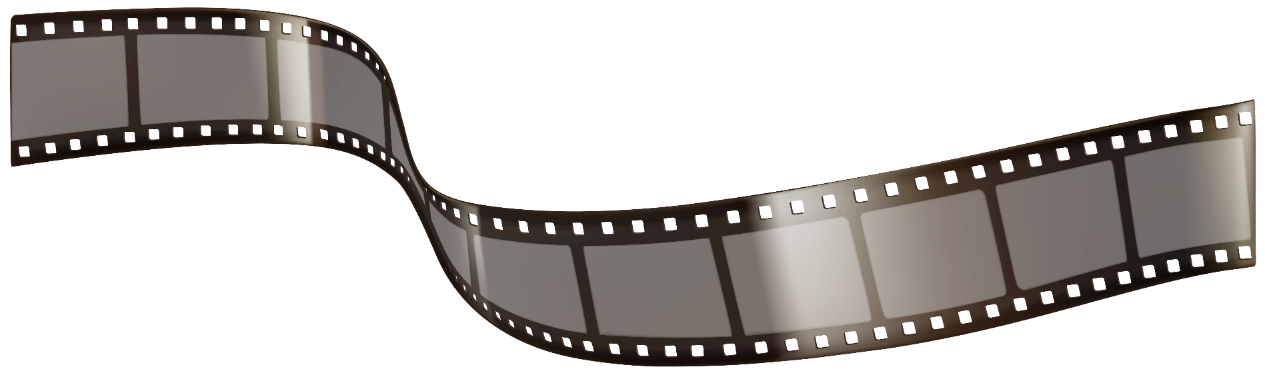 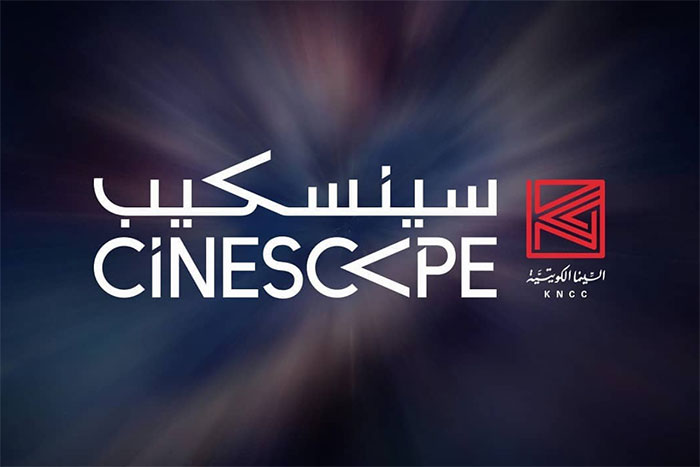 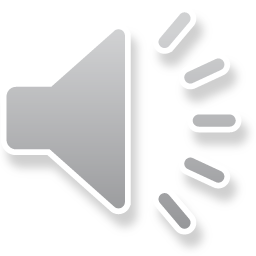 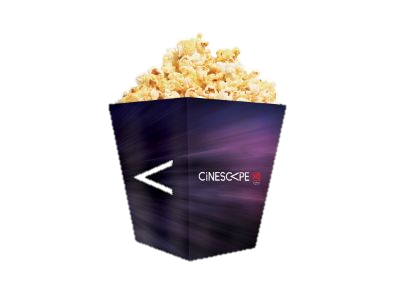 دخول
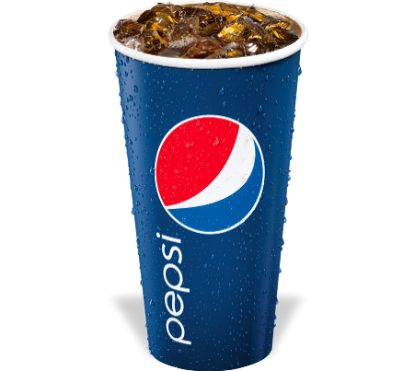 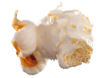 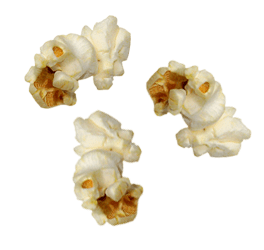 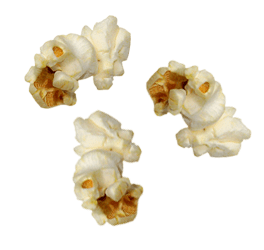 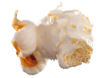 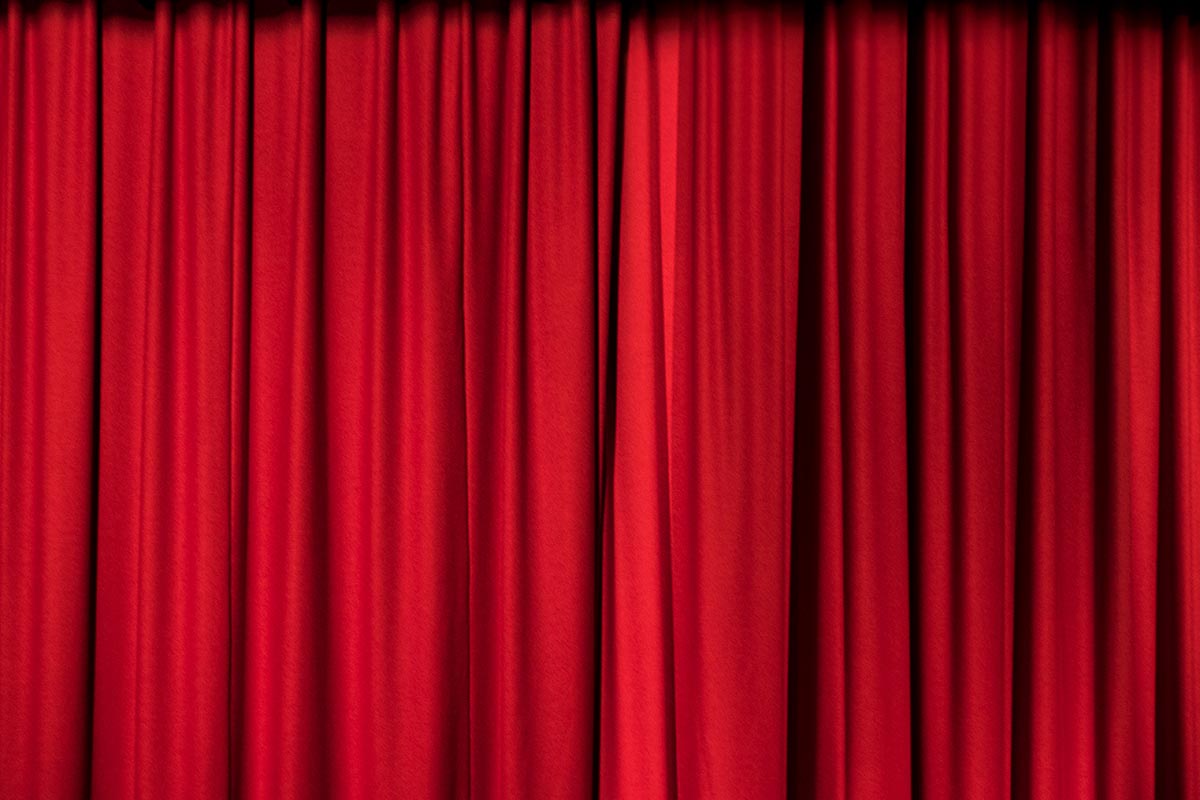 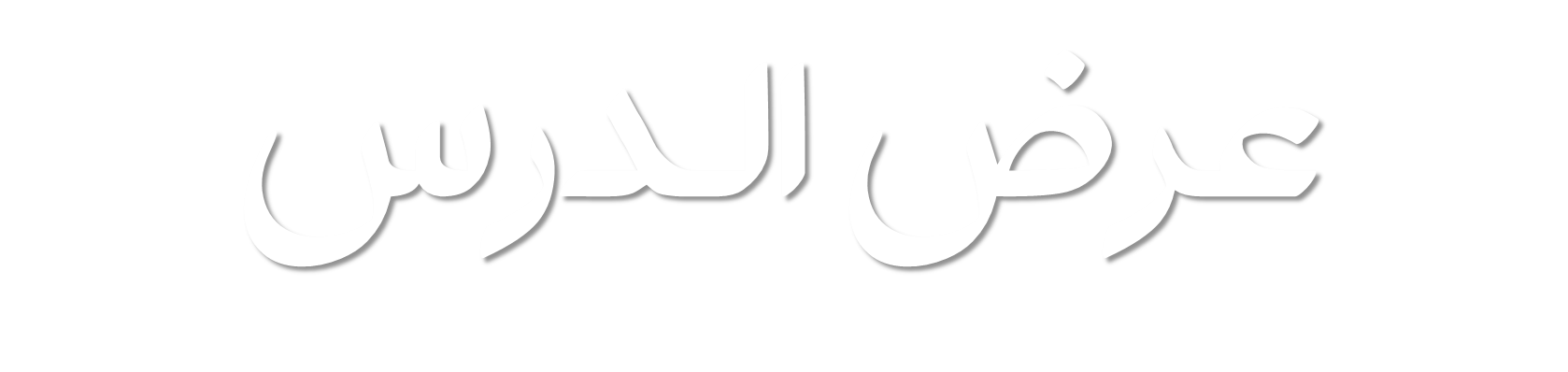 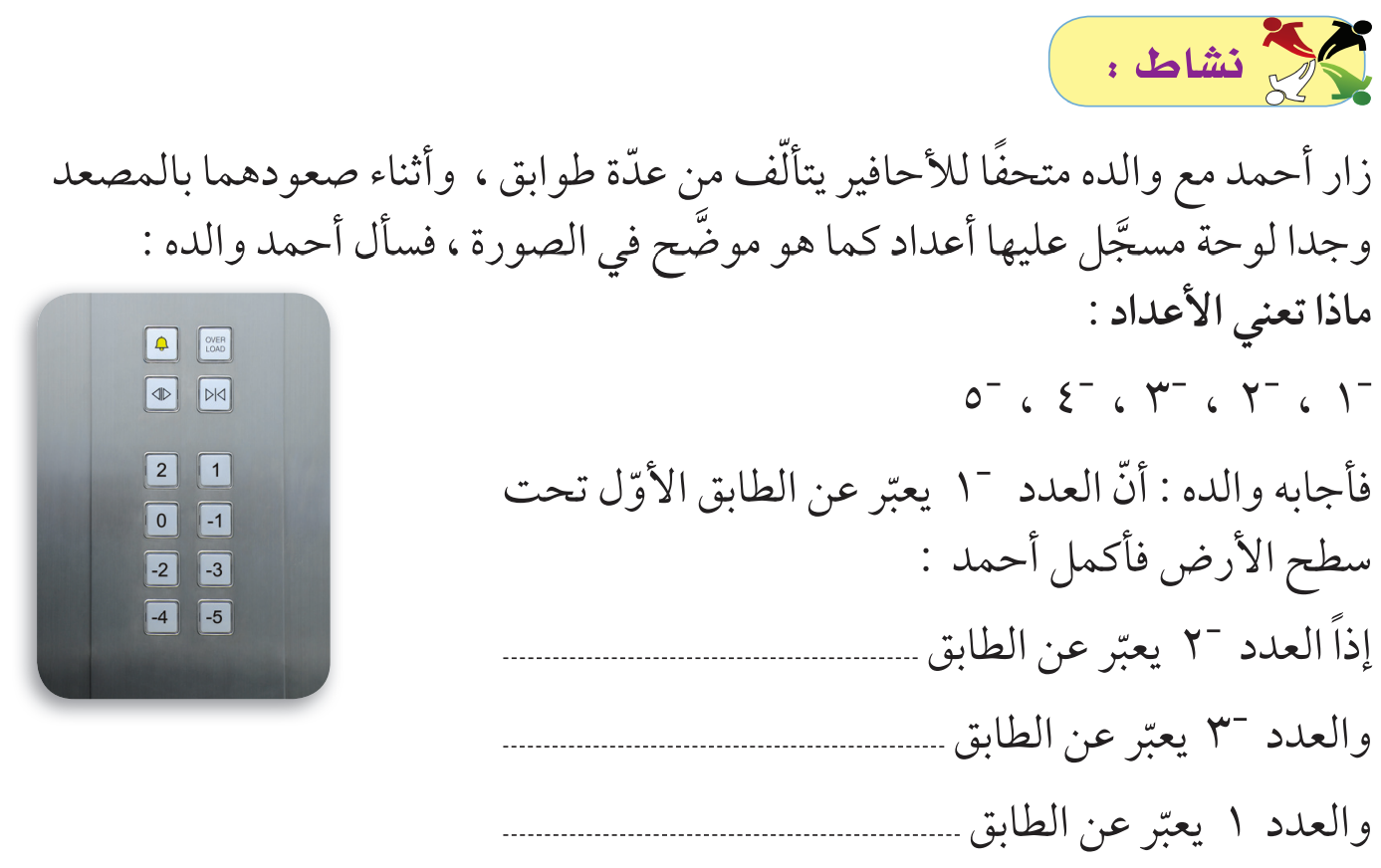 صفحة 112
الثاني تحت الصفر
الثالث تحت الصفر
الأول فوق الصفر
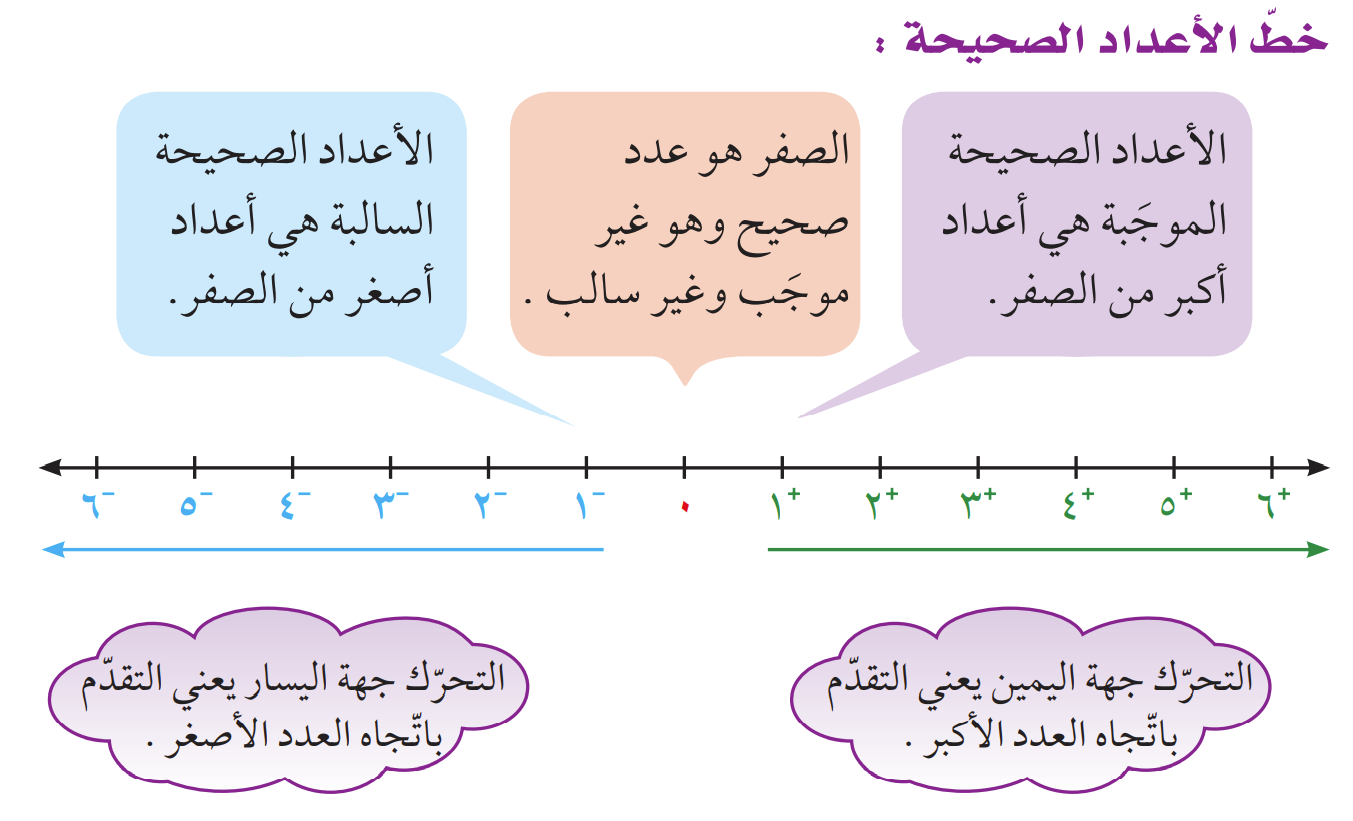 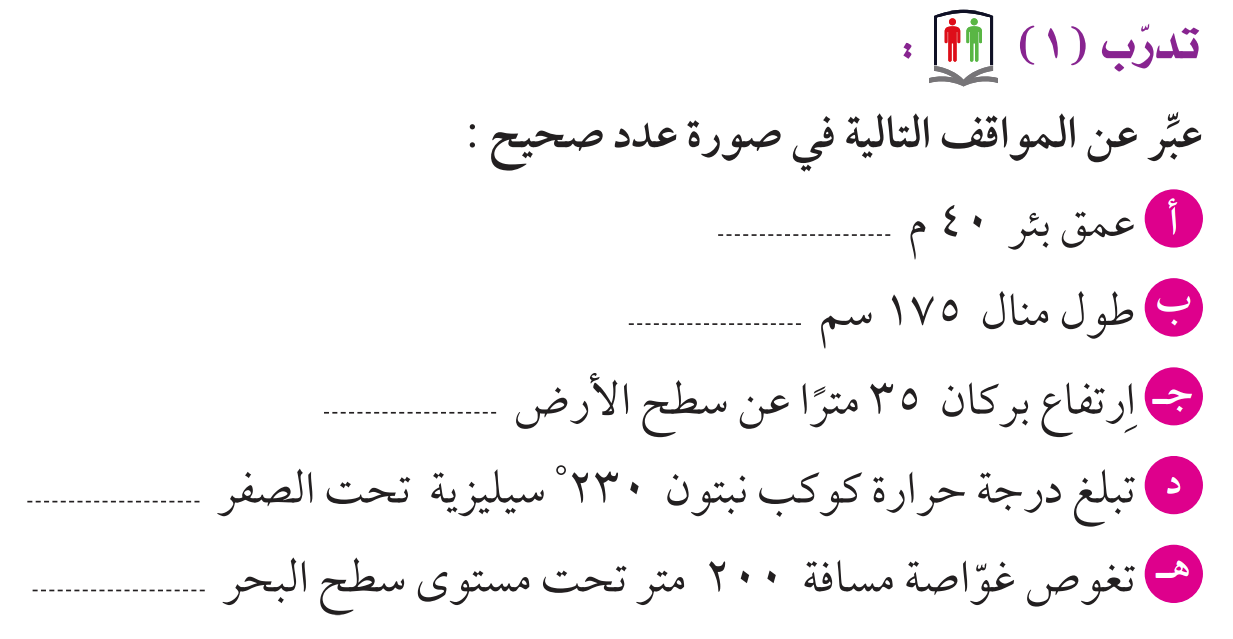 صفحة 113
-- 40
+ 175
+ 35
-- 230
-- 200
صفحة 114
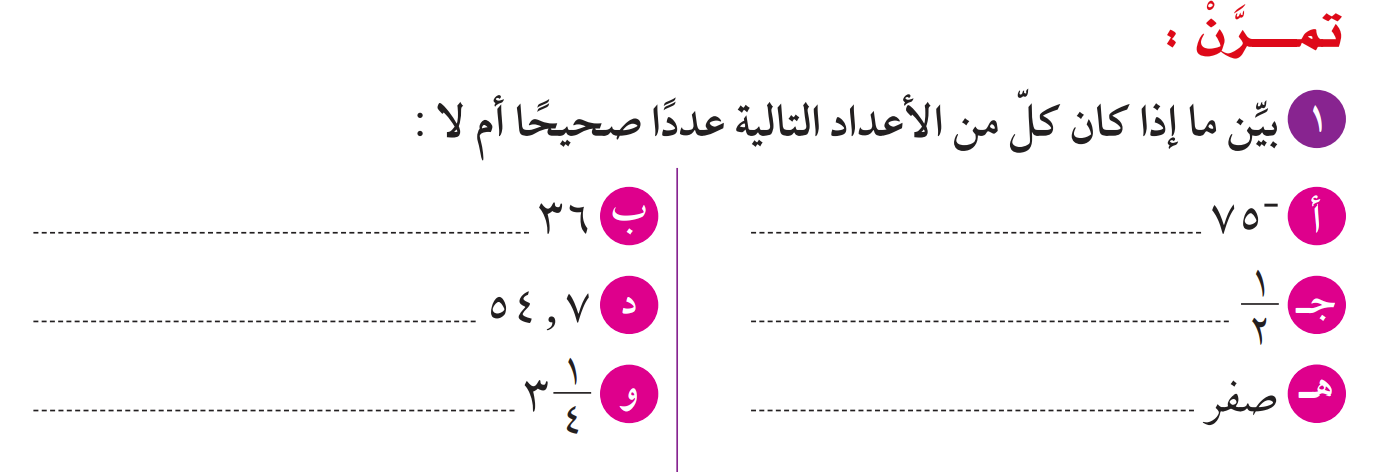 عدد صحيح
عدد صحيح
ليس عدد صحيح
ليس عدد صحيح
ليس عدد صحيح
عدد صحيح
-
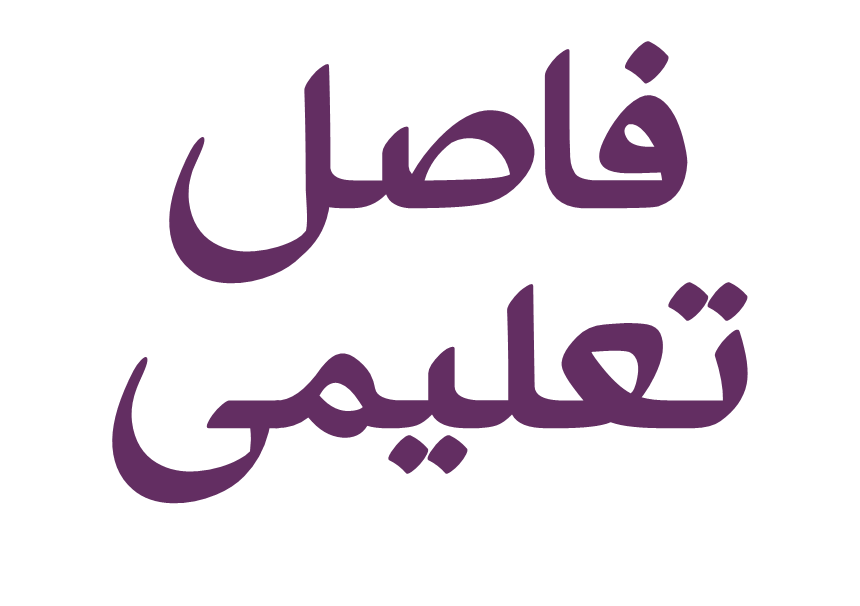 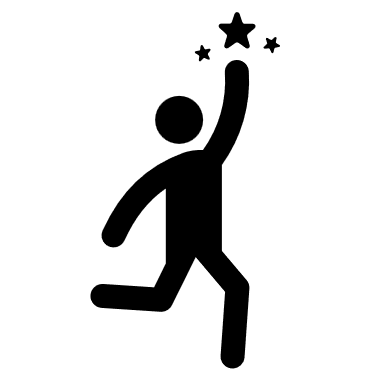 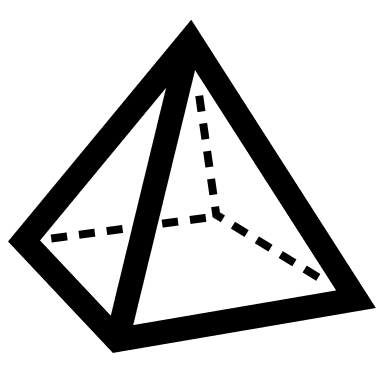 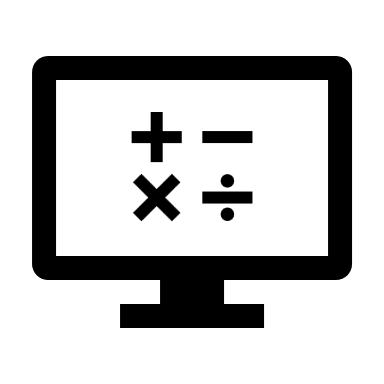 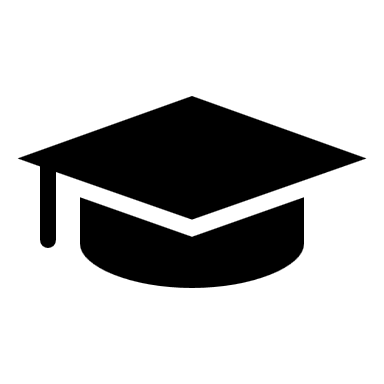 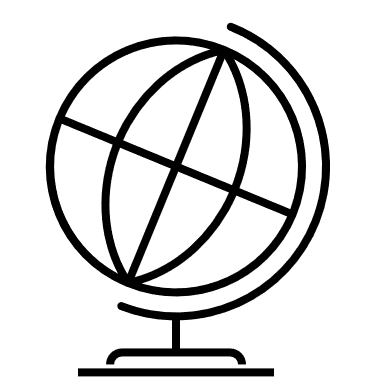 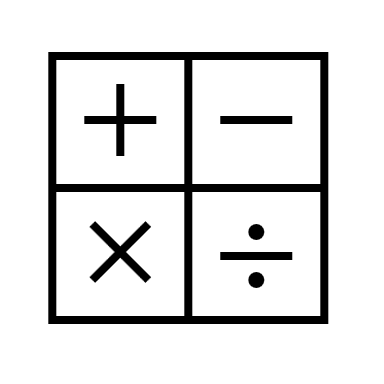 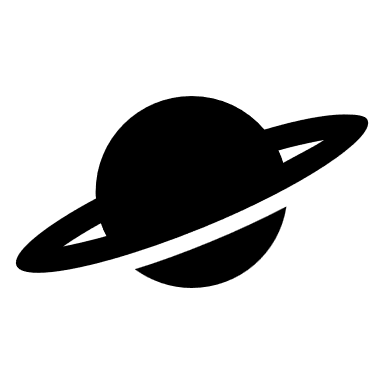 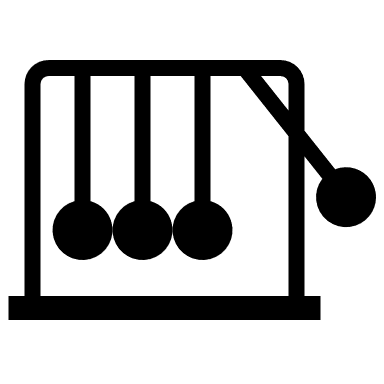 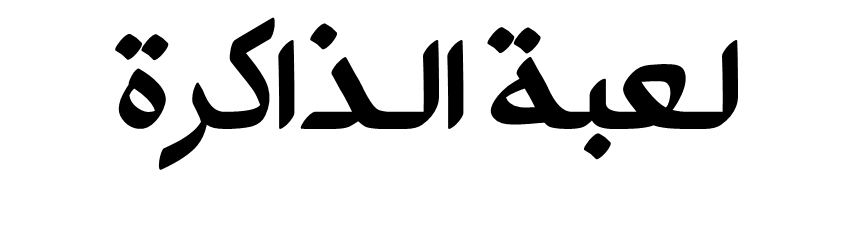 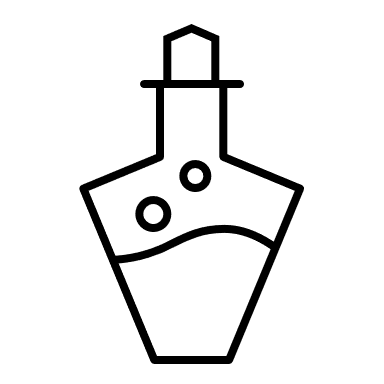 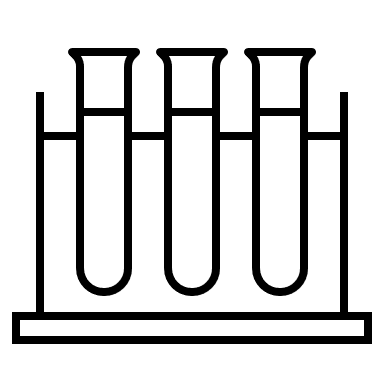 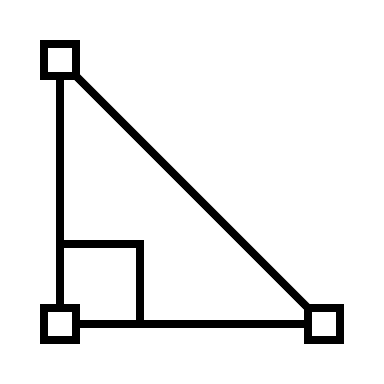 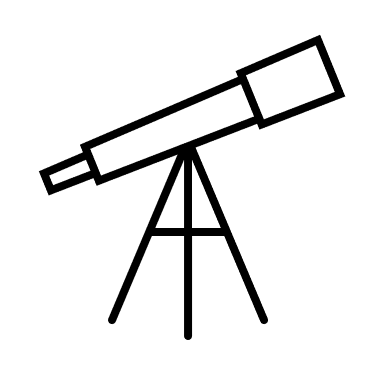 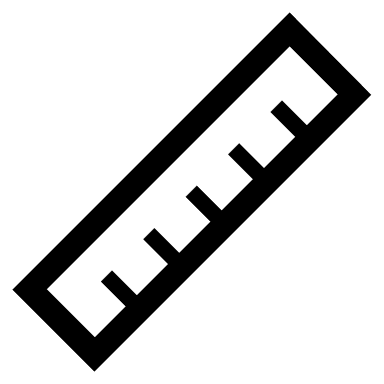 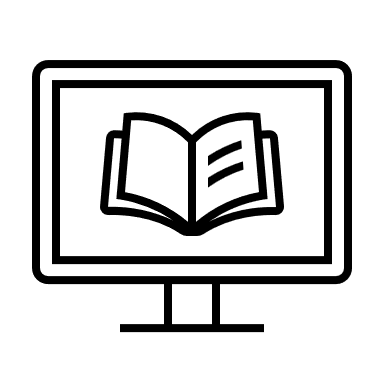 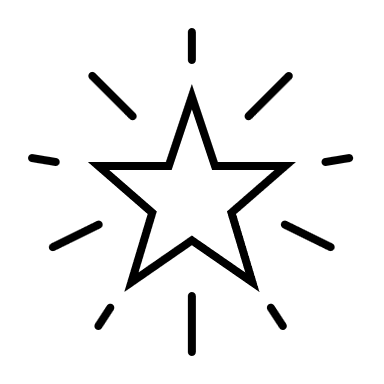 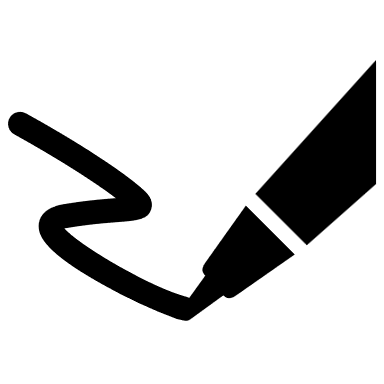 صفحة 113
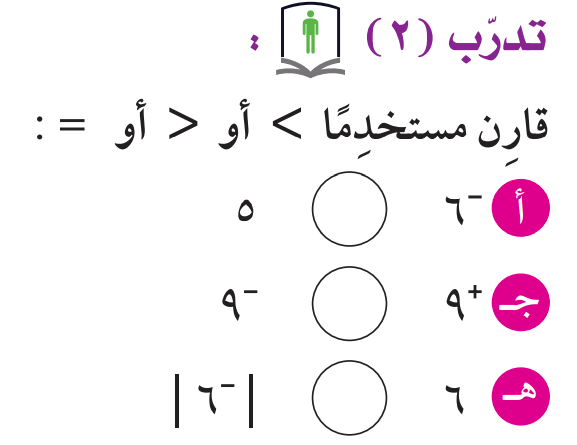 >
<
=
تمرن 2 
صفحة 114
قارن بين كل مما يلي
1
( _ 1)
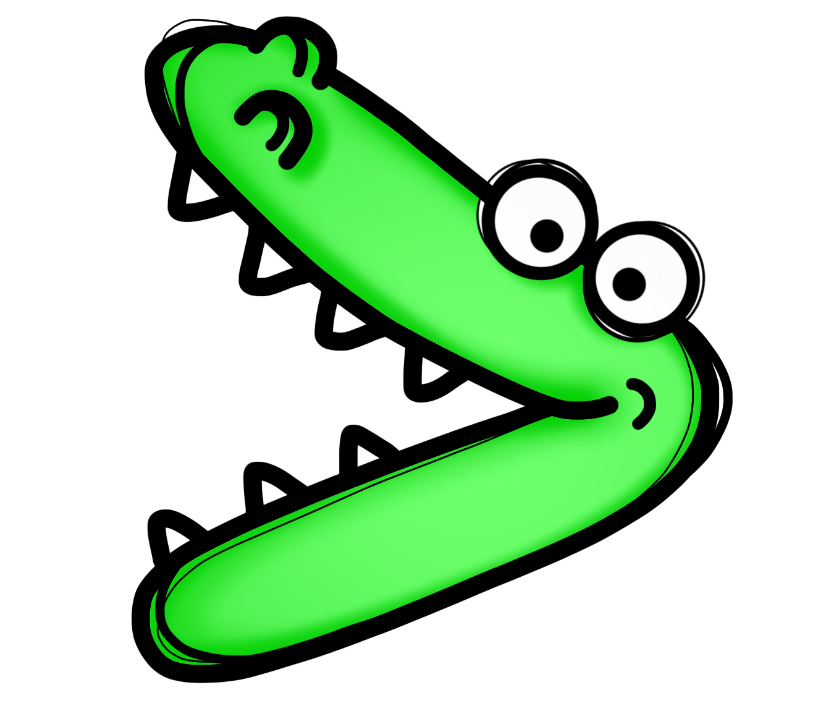 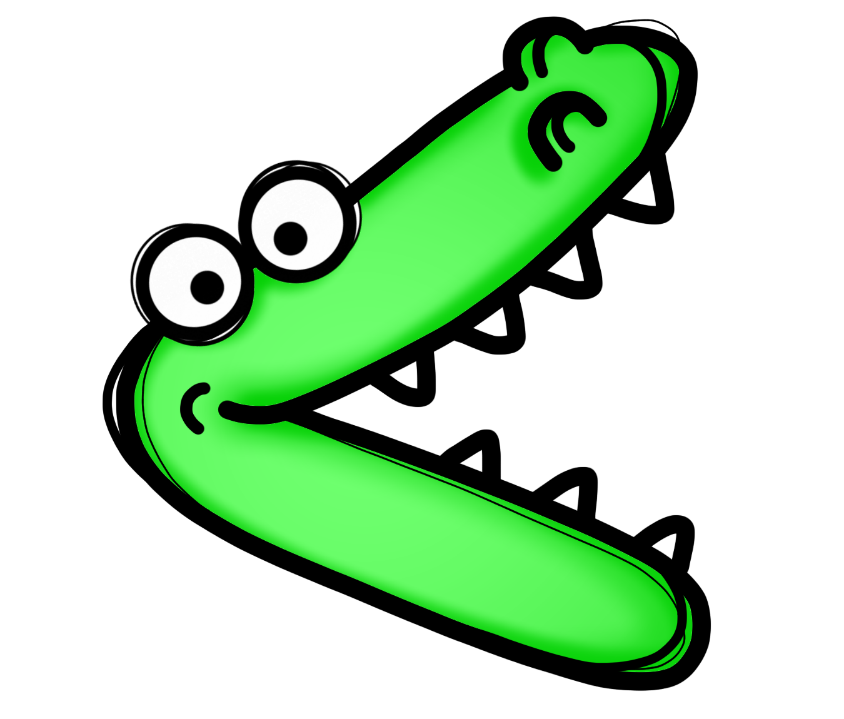 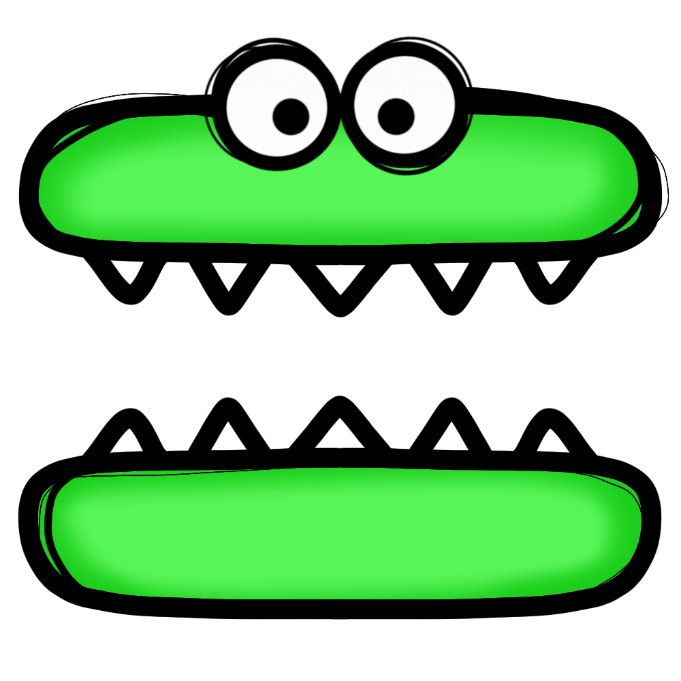 قارن بين كل مما يلي
0
25
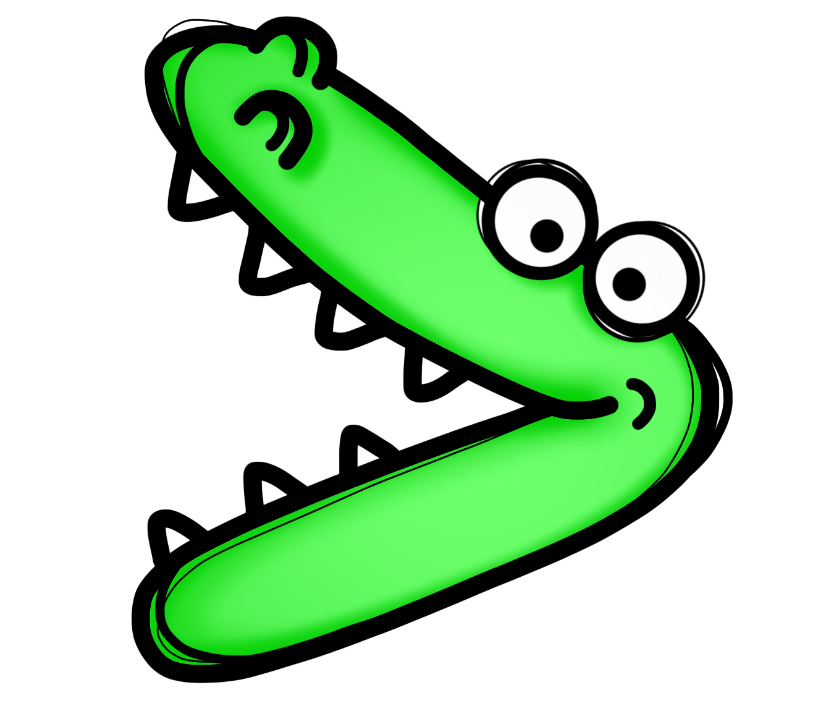 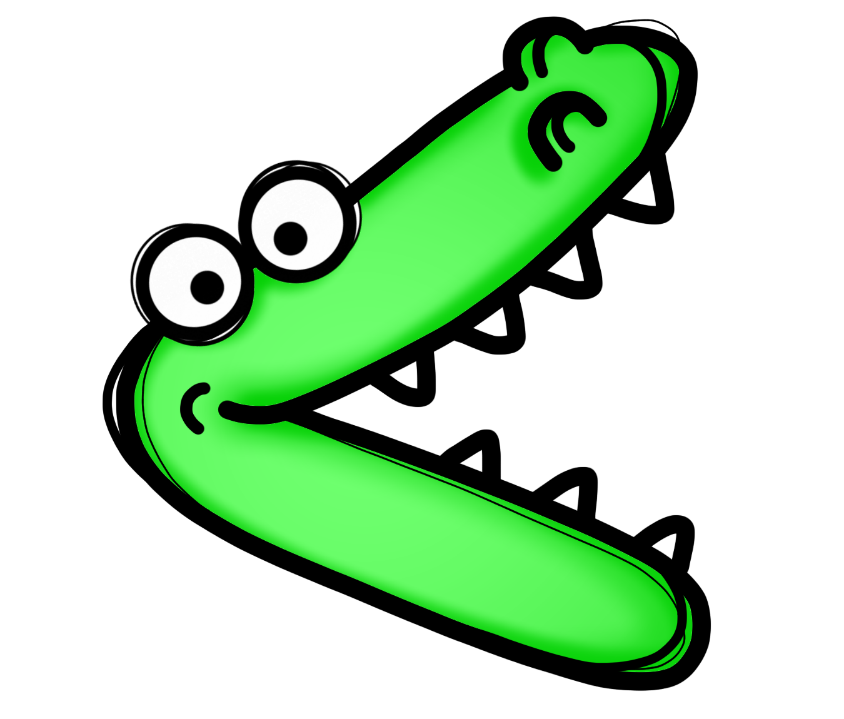 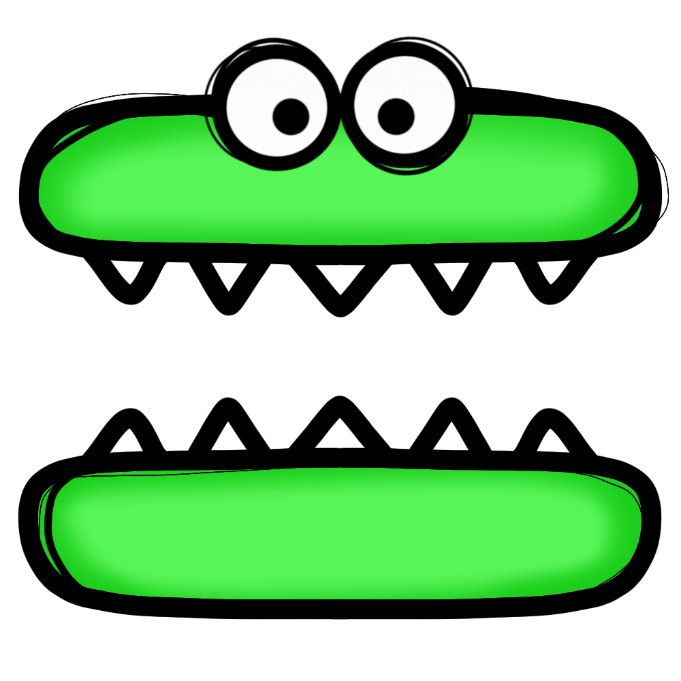 قارن بين كل مما يلي
( _ 32)
( _ 33)
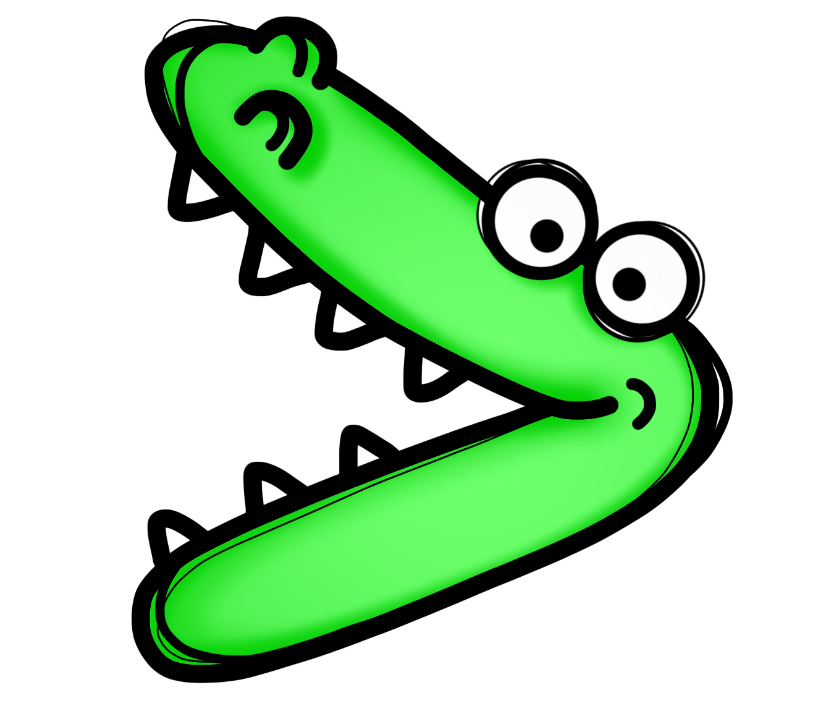 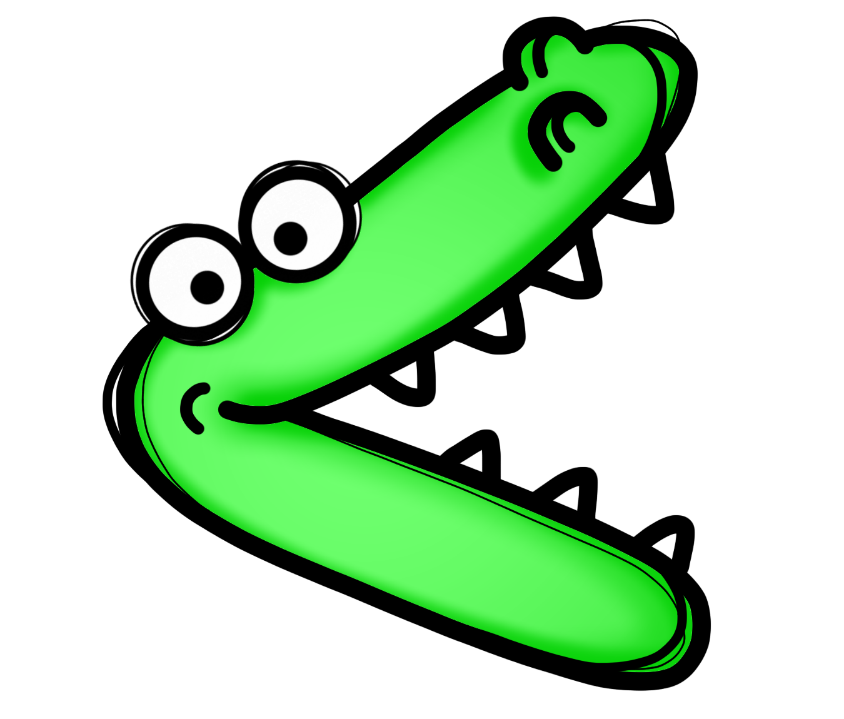 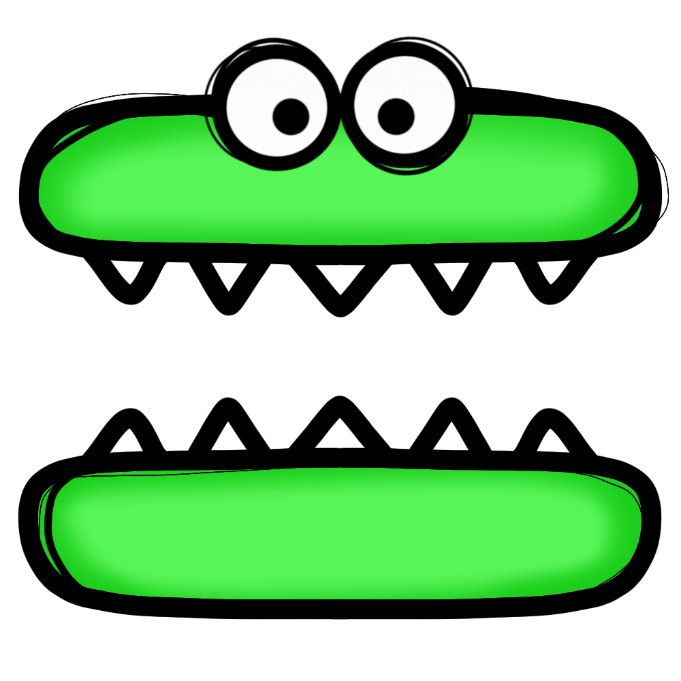 قارن بين كل مما يلي
| - 18|
( _ 24)
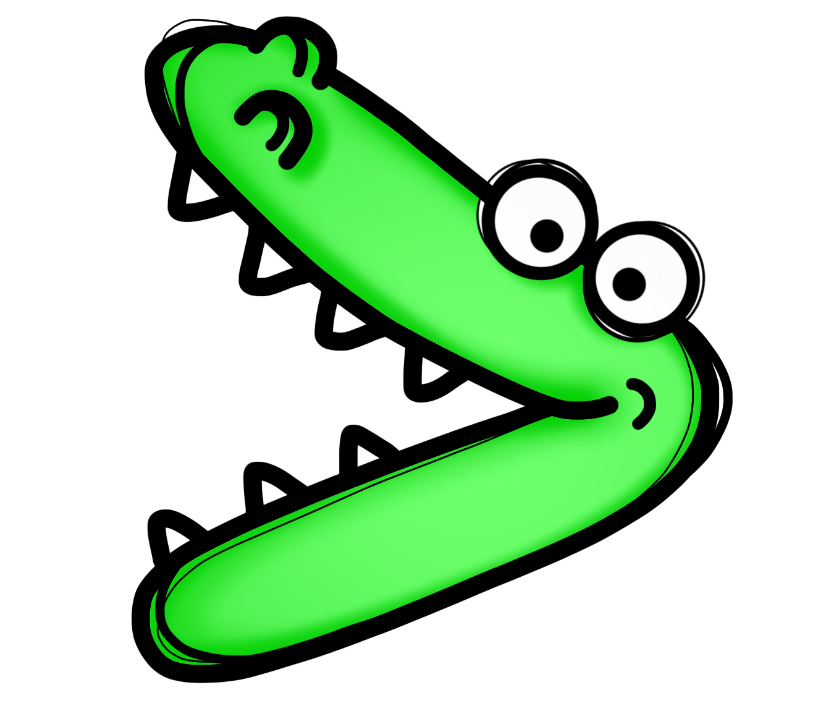 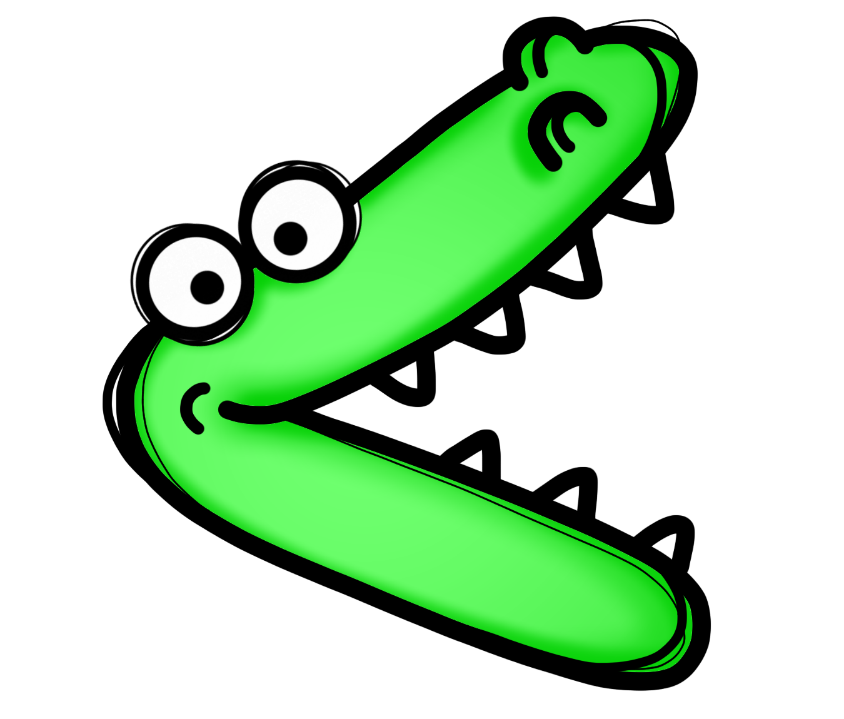 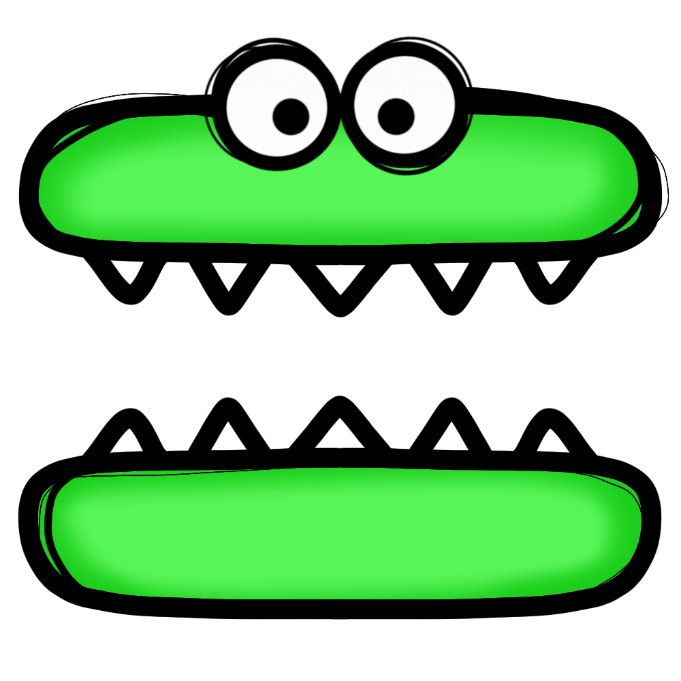 قارن بين كل مما يلي
0
( _ 57)
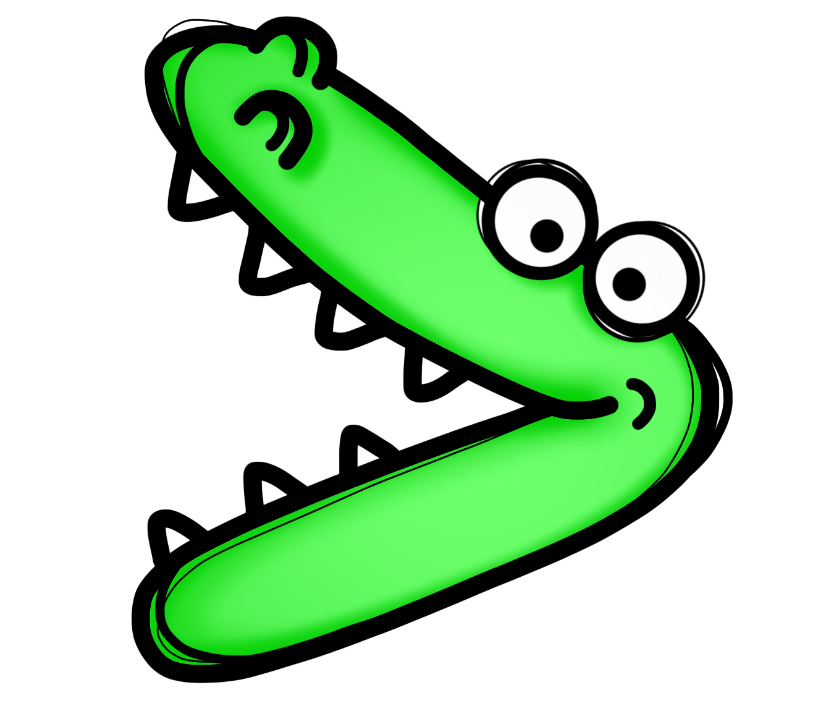 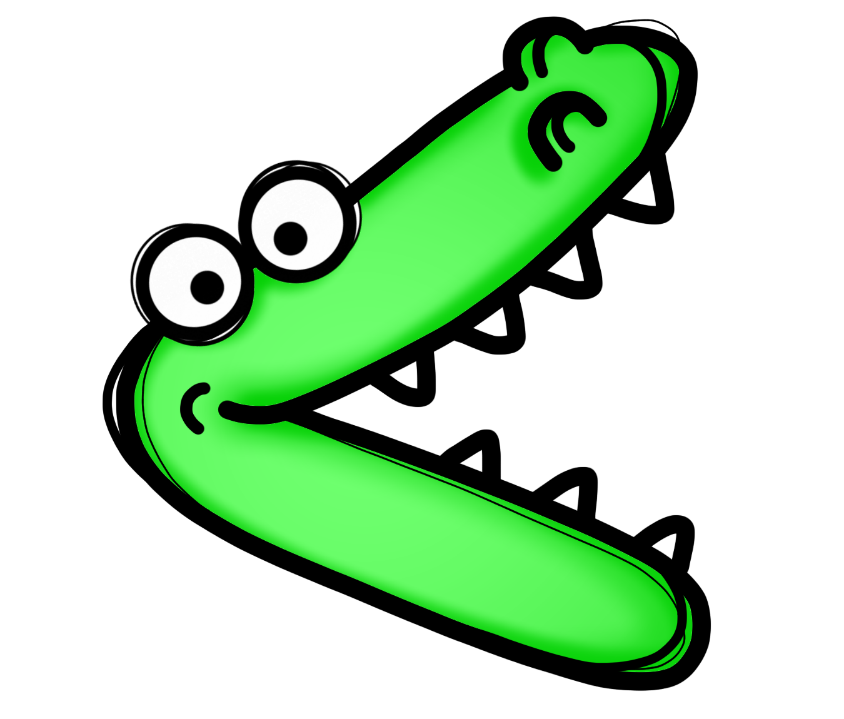 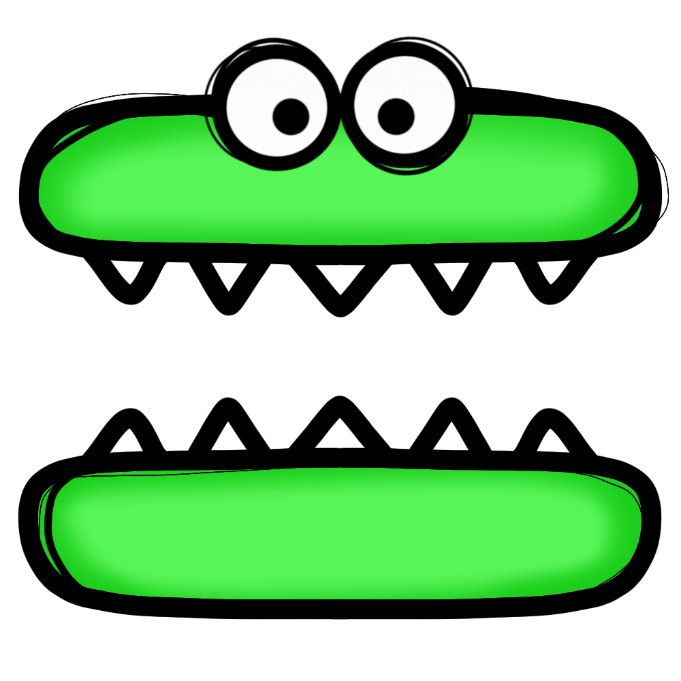 صفحة 114
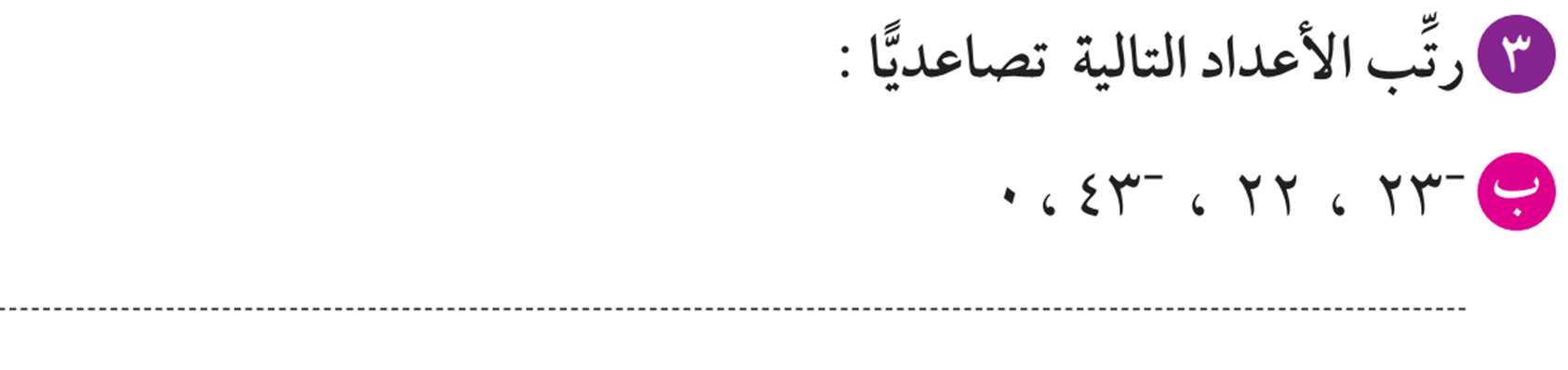 --  43     ،      --  23     ،     0     ،     22
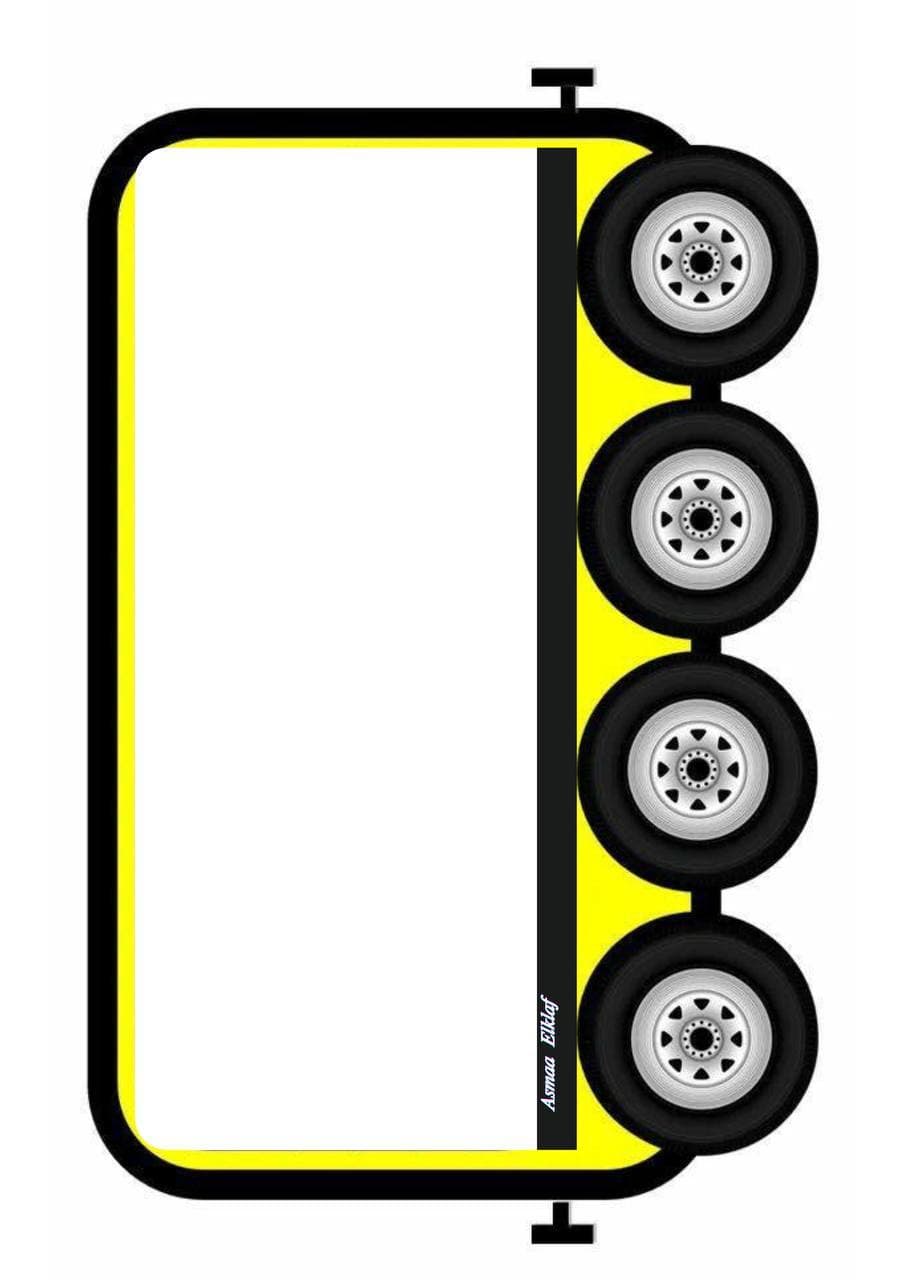 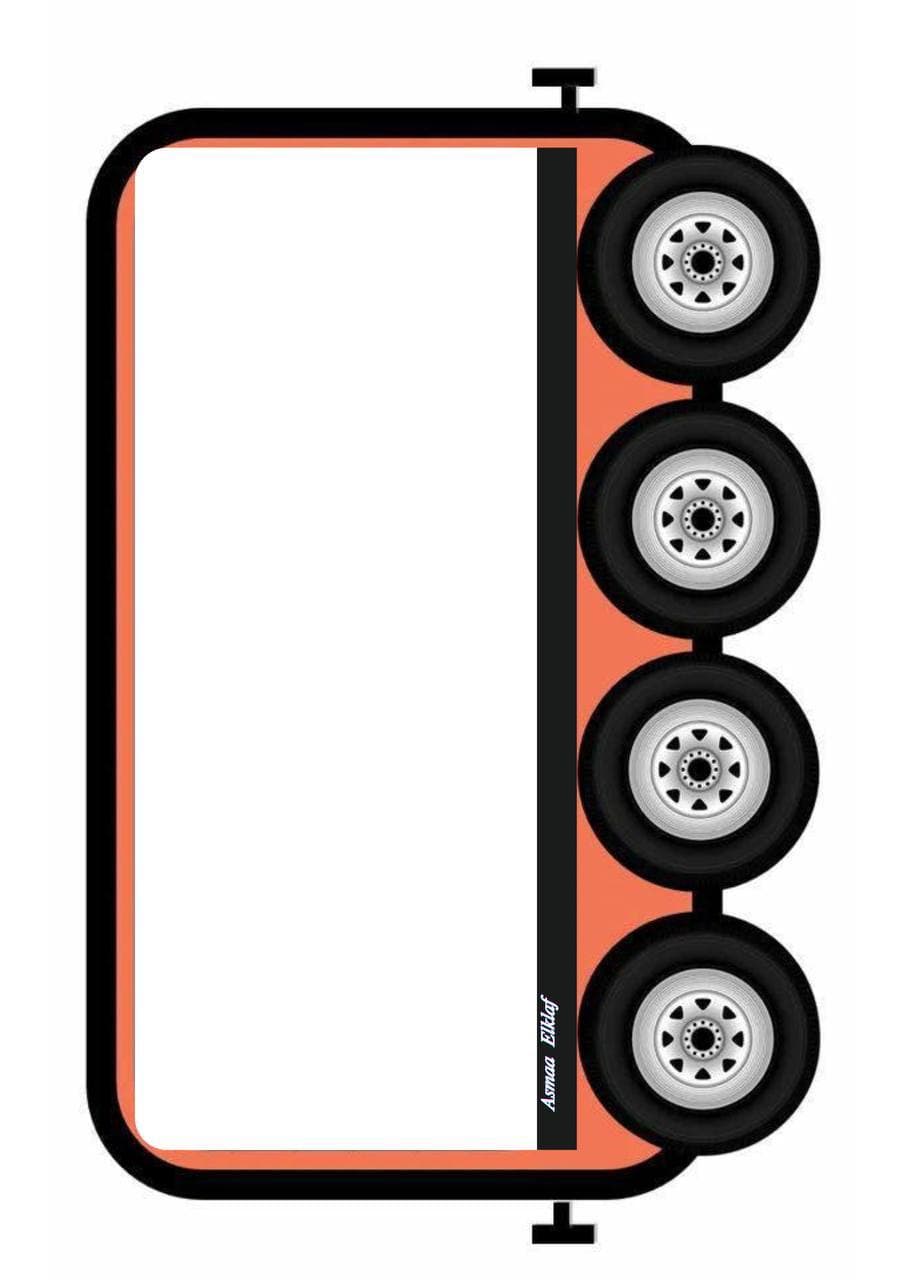 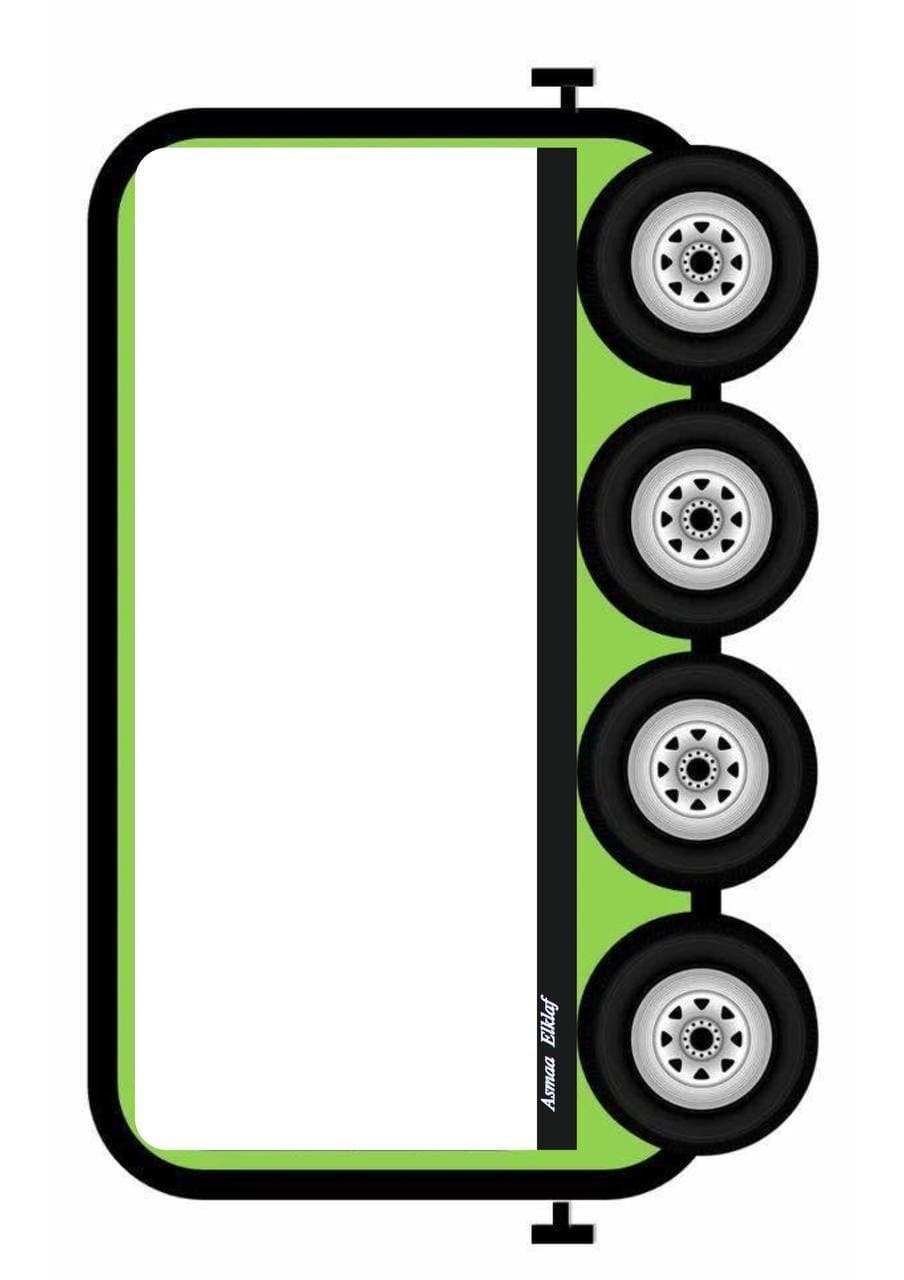 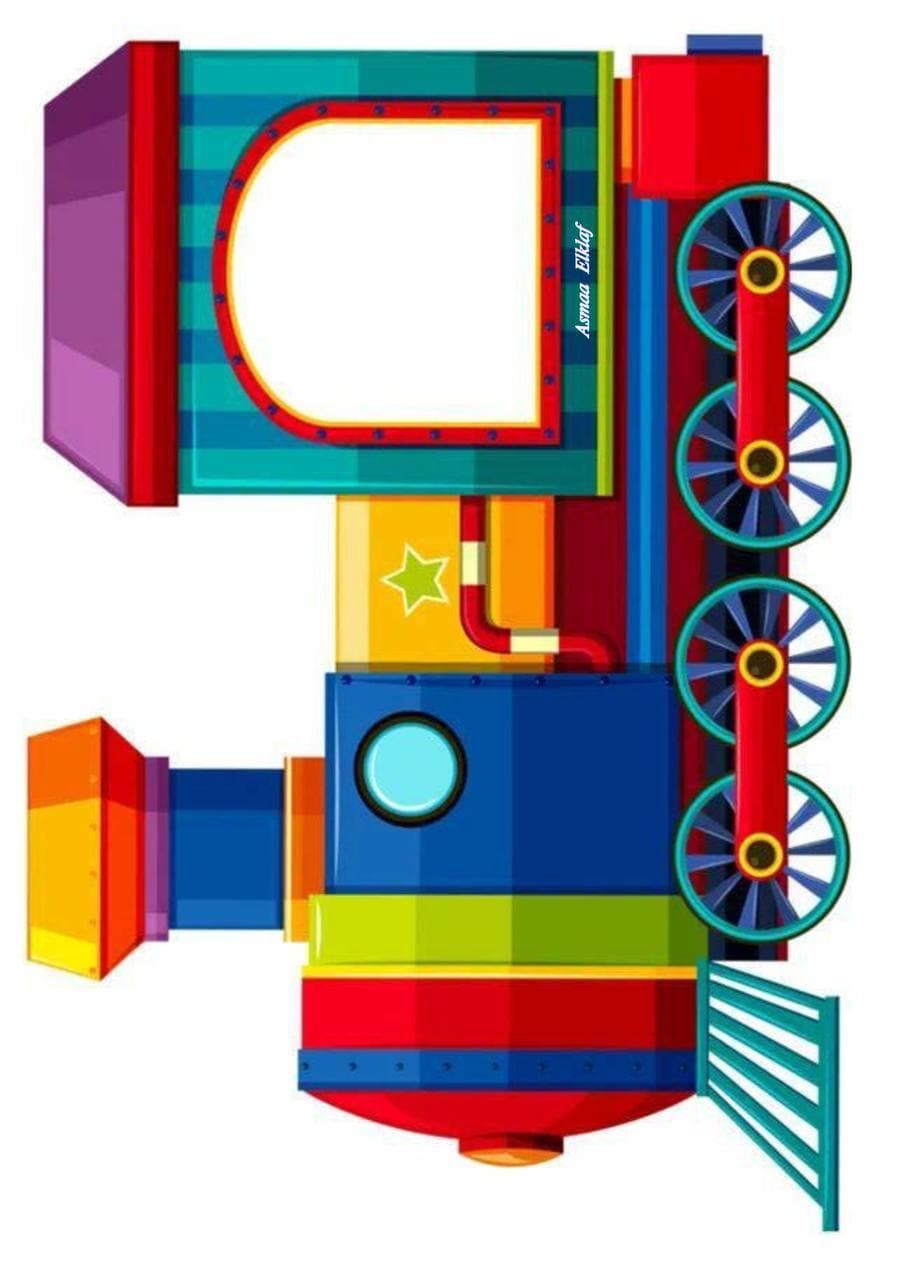 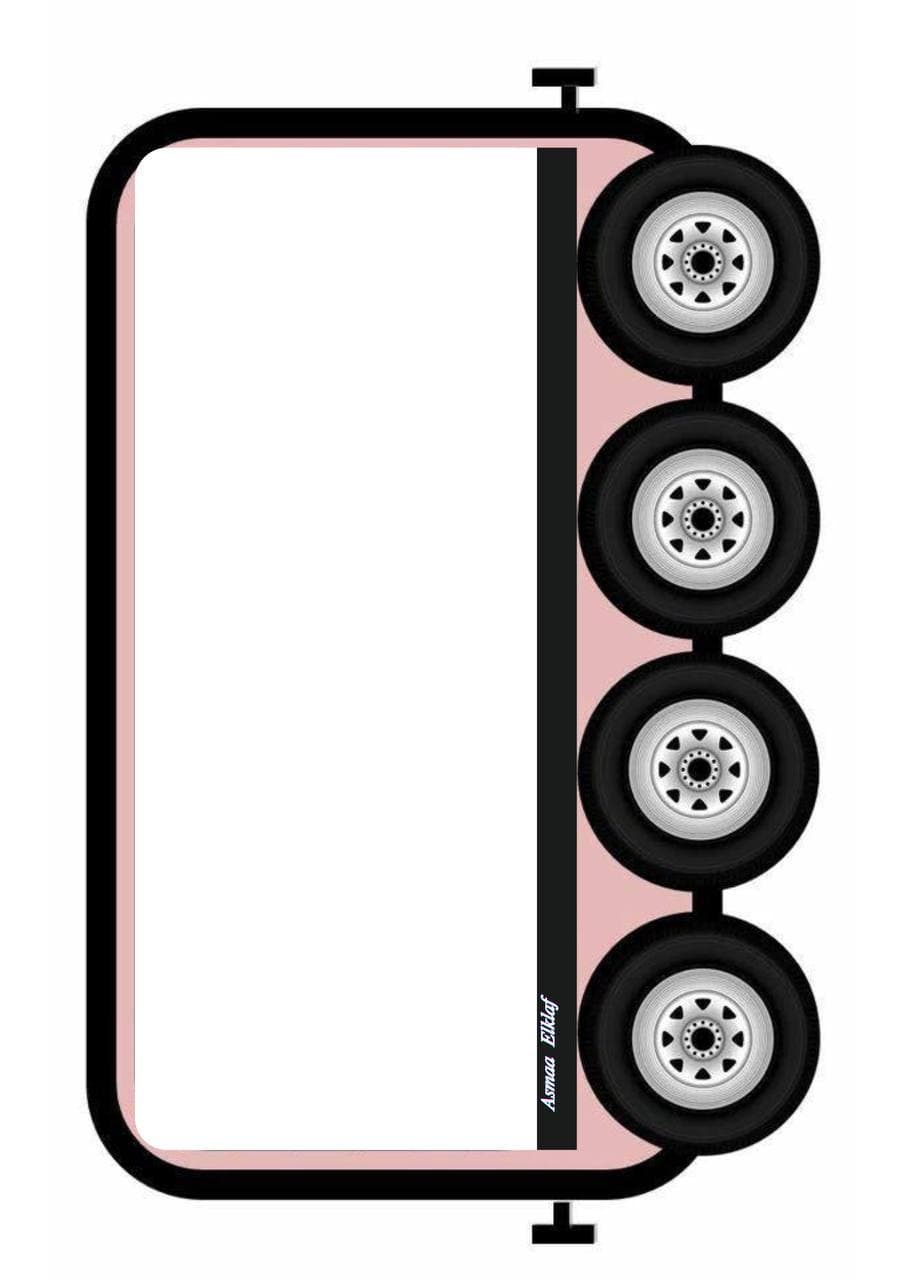 0
-- 23
-- 43
22
صفحة 115
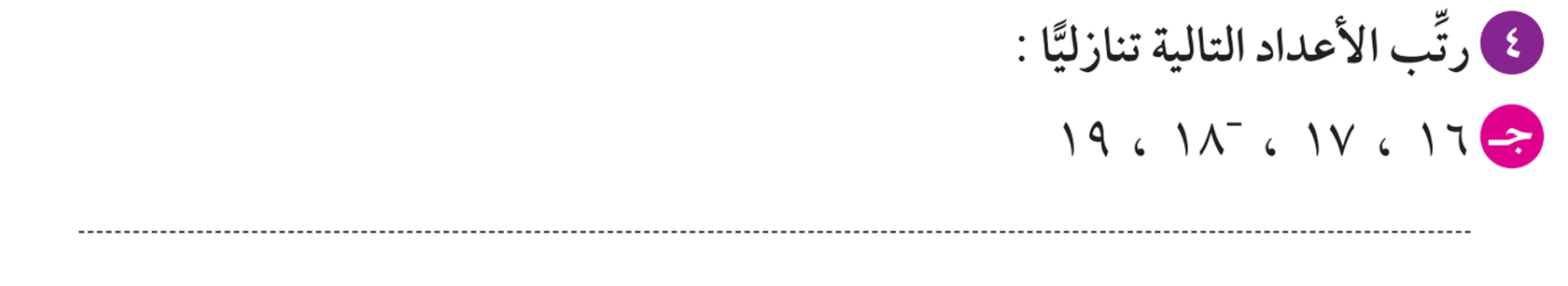 19     ،      17     ،     16     ،     -- 18
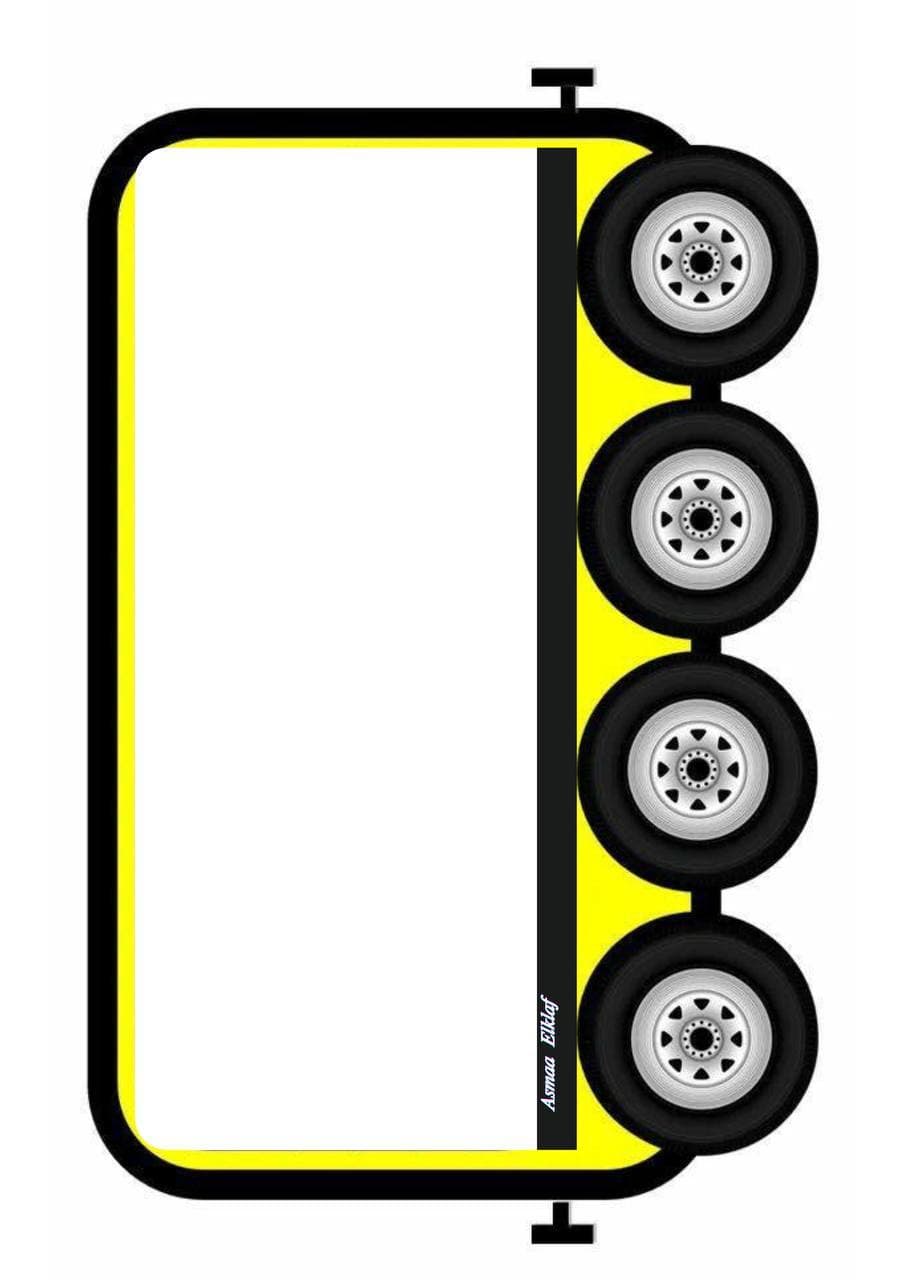 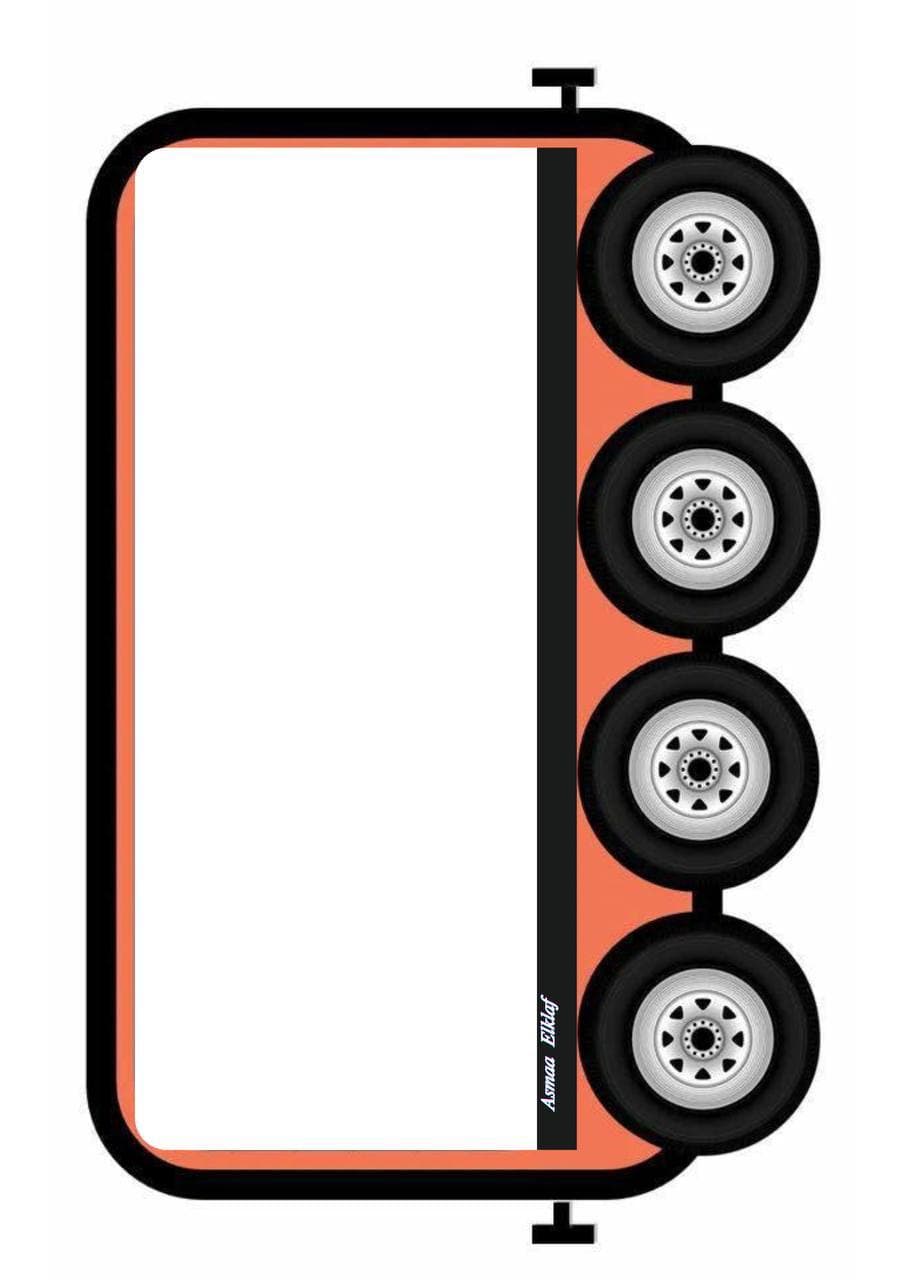 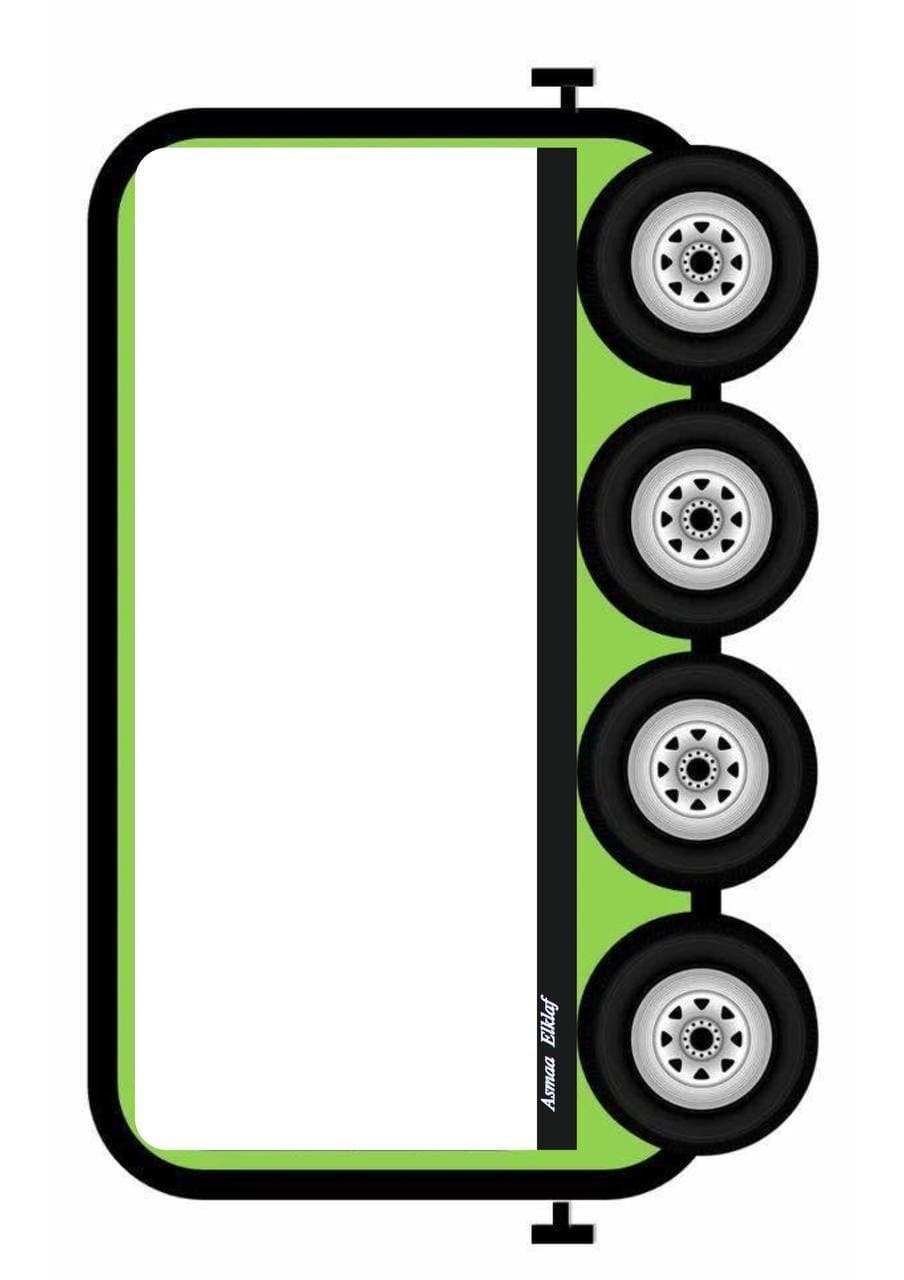 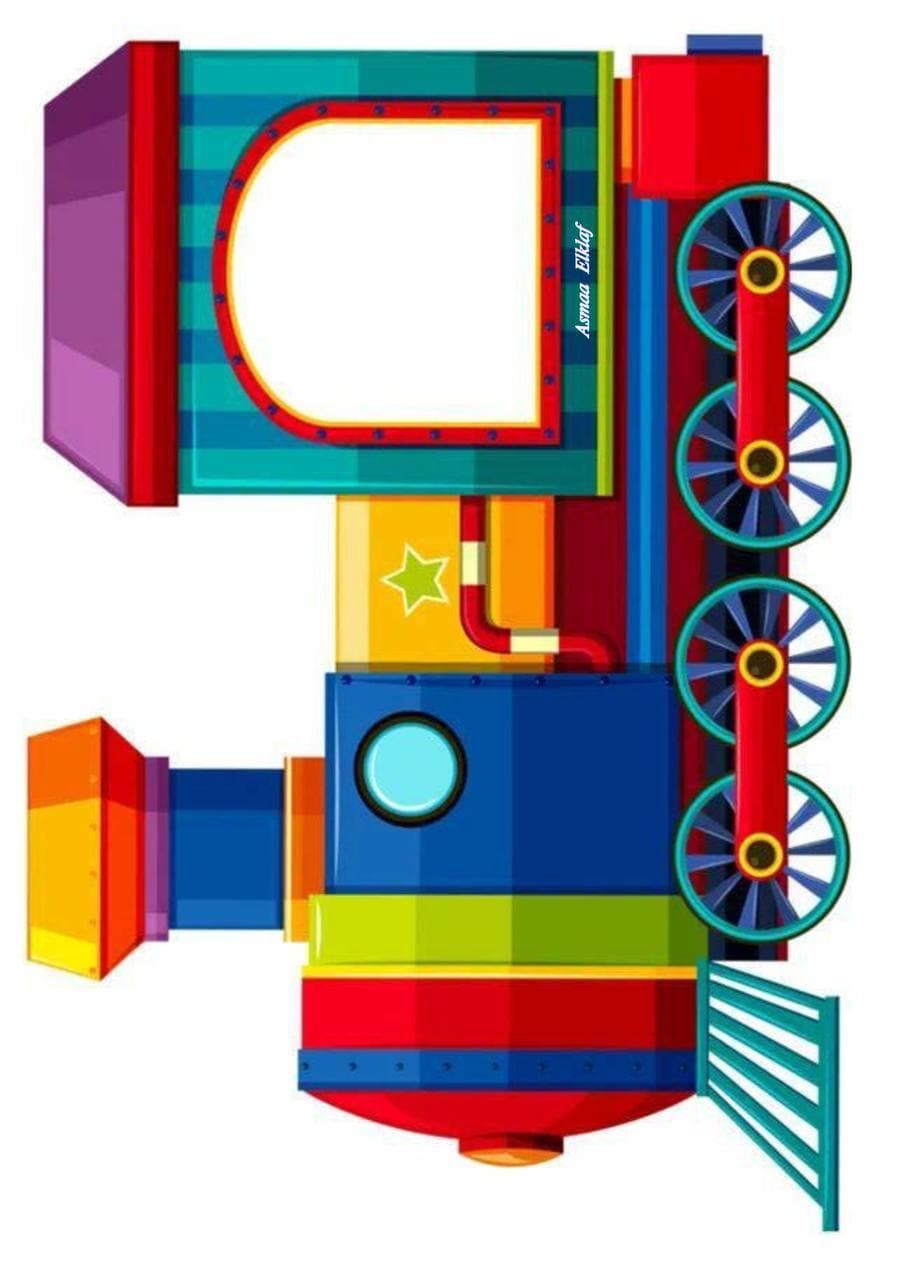 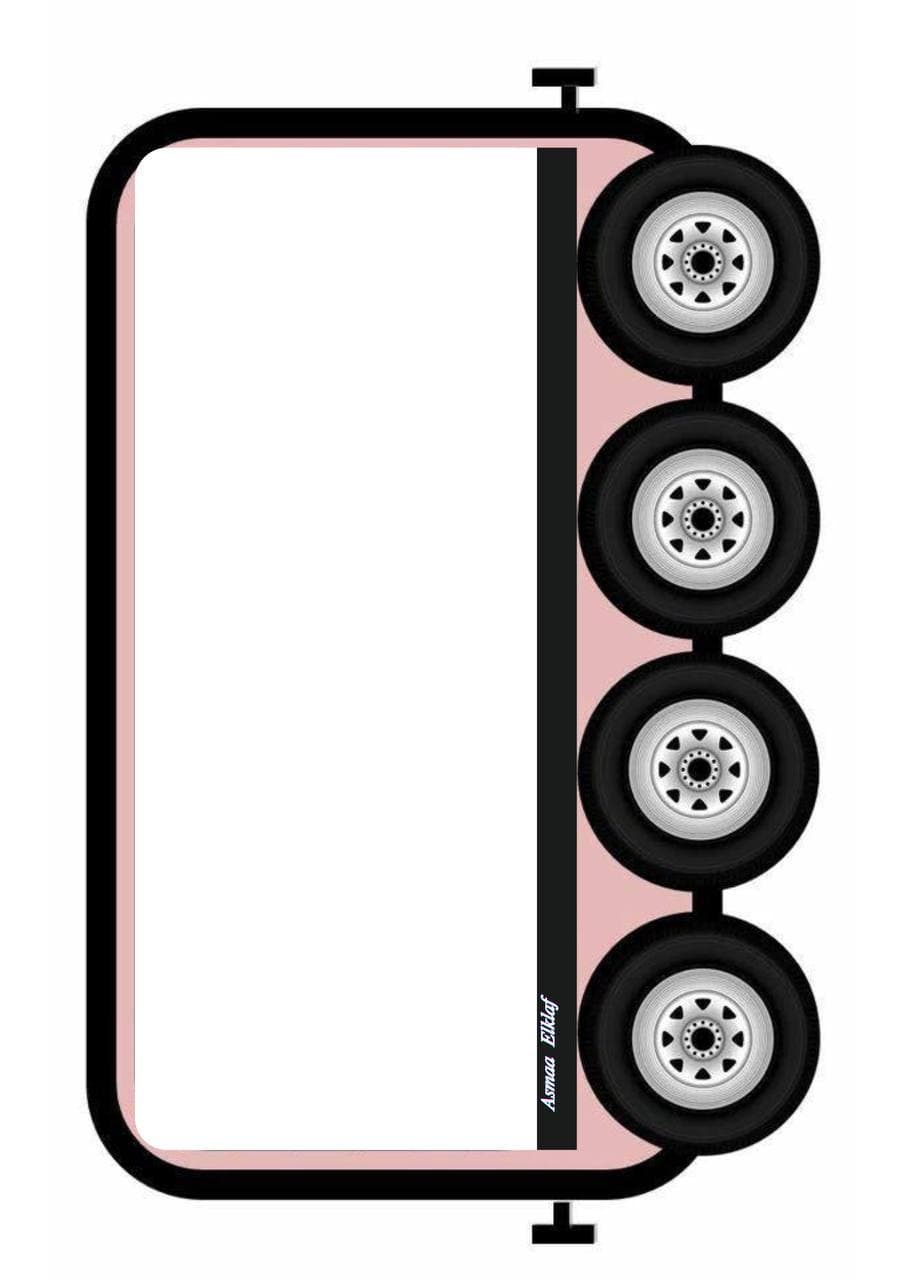 16
17
19
-- 18
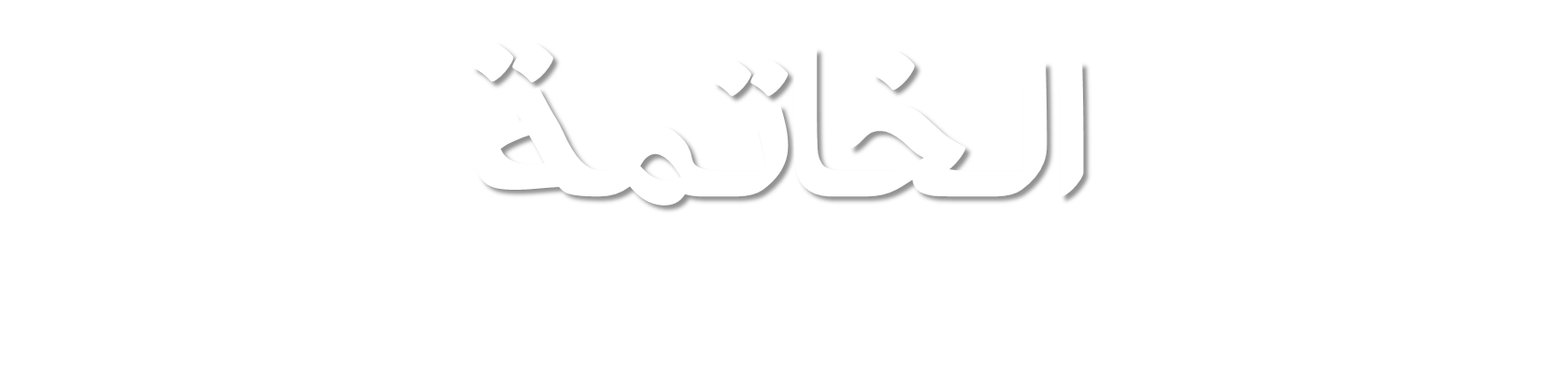 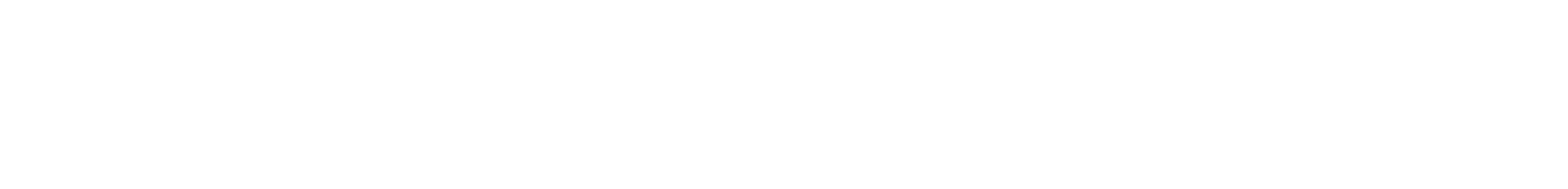 اختاري الإجابة الصحيحة:
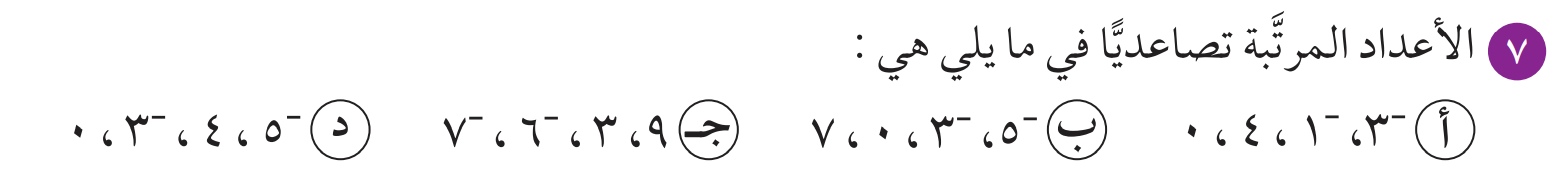 ما هي الأعداد الصحيحة ؟